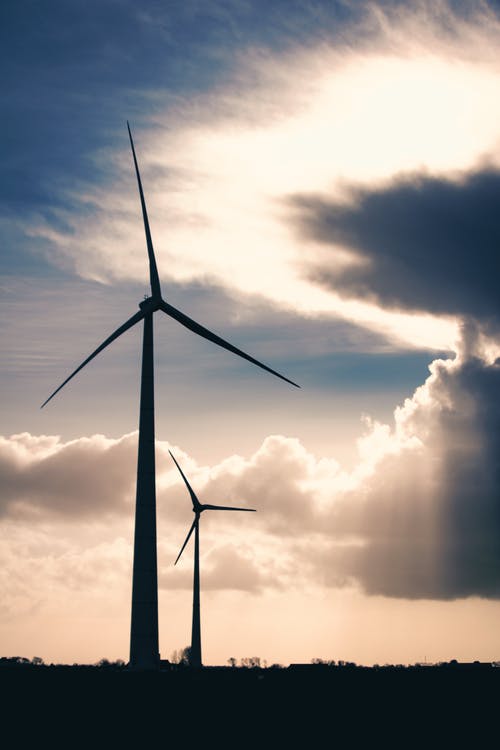 Bài 30
CÁC DẠNG 
NĂNG LƯỢNG
CẤU TRÚC BÀI HỌC
I. CÁC DẠNG NĂNG LƯỢNG
II. NĂNG LƯỢNG VÀ KHẢ NĂNG TÁC DỤNG LỰC
Hoạt động nhóm
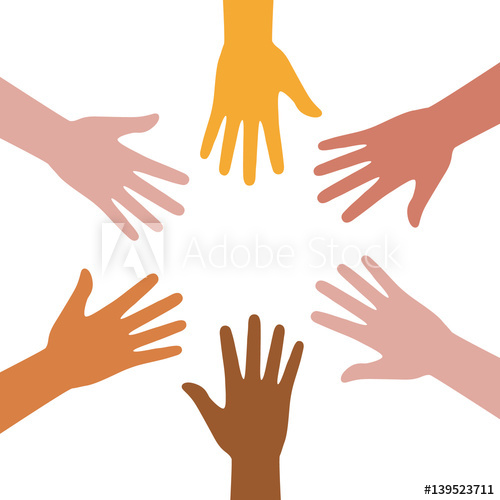 Tìm hiểu các dạng năng lượng
Tìm hiểu kho học liệu, thảo luận nhóm trong 5 phút.
Các nhóm 1,3,5,7 tìm hiểu 5 dạng năng lượng đầu tiên, PHT 1. Các nhóm 2,4,6,8 tìm hiểu 4 dạng năng lượng tiếp theo, PHT 2
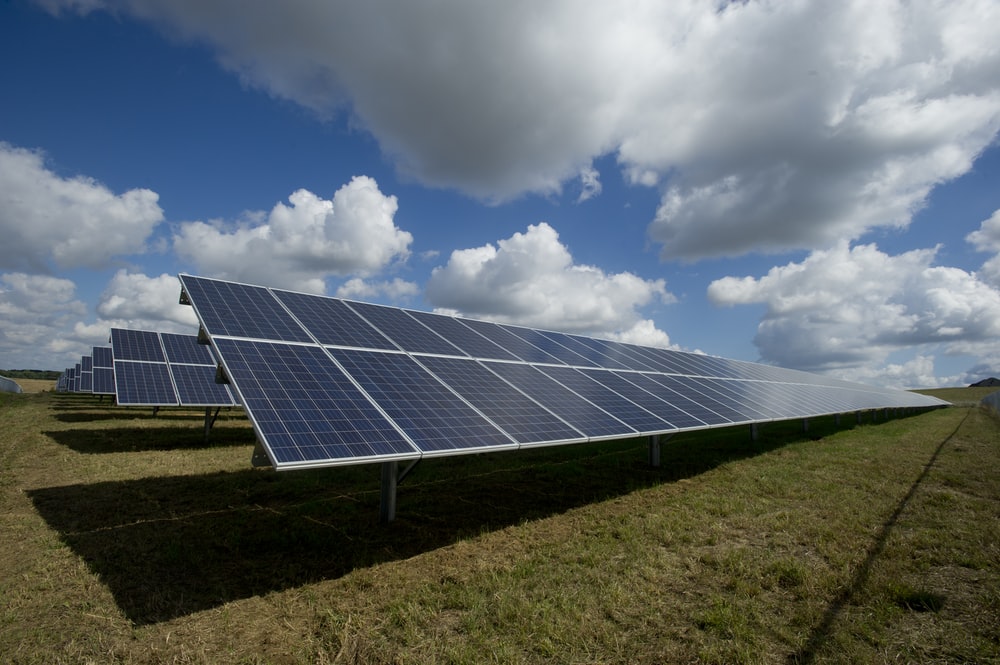 Chim sẻ đang bay
Động năng
Năng lượng nhiệt
Con người
Năng lượng ánh sáng
Bóng đèn
Nhà máy 
thuỷ điện
Năng lượng điện
Tiếng hát
Năng lượng âm thanh
Năng lượng hoá học
Xăng
Thế năng đàn hồi
Lò xo bị nén
Thế năng hấp dẫn
Quả táo 
trên cành
Năng lượng hạt nhân
Nguyên tử Urani
I. CÁC DẠNG NĂNG LƯỢNG
Thế năng hấp dẫn
Động năng
Năng lượng lưu trữ
Năng lượng gắn với chuyển động
Thế năng đàn hồi
Năng lượng điện
Năng lượng hóa học
Năng lượng nhiệt
Năng lượng hạt nhân
Năng lượng ánh sáng
Năng lượng âm thanh
LUYỆN TẬP
Thảo luận nhóm trong 2 phút hoàn thành PHT 3
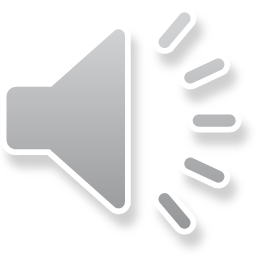 GAME
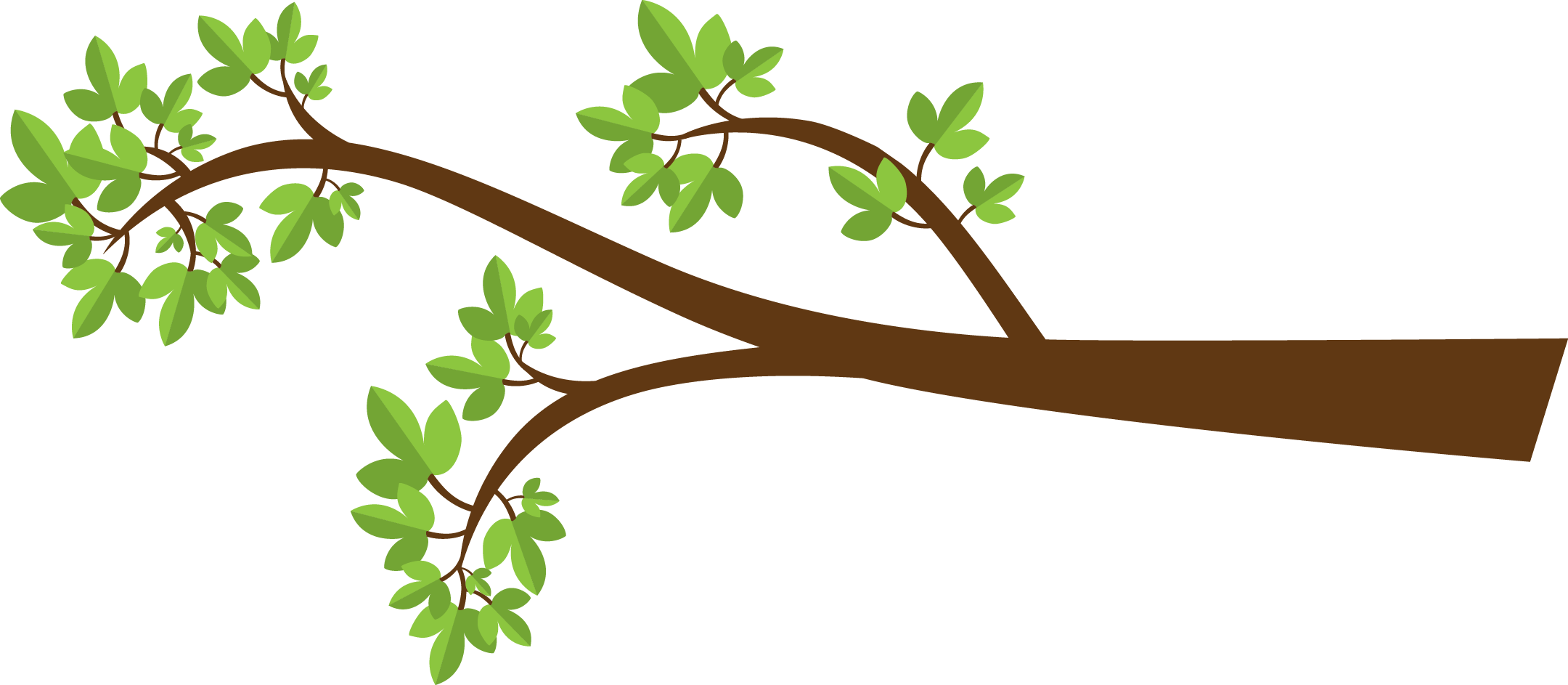 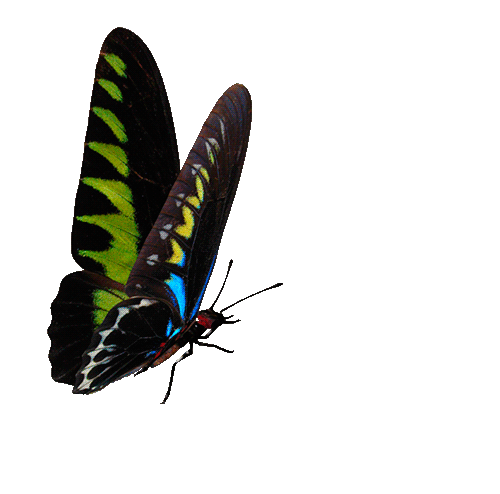 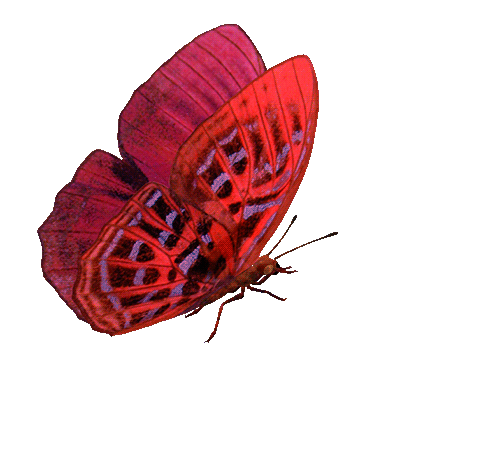 BẮT BƯỚM
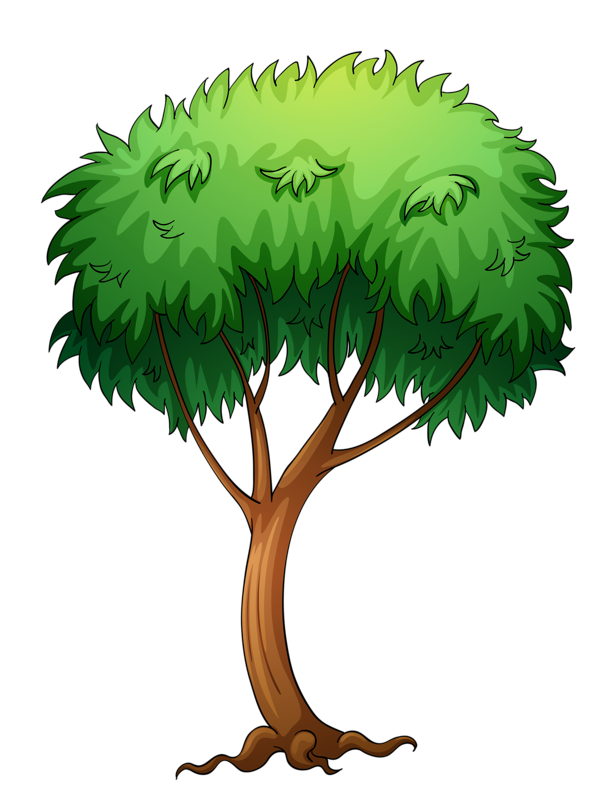 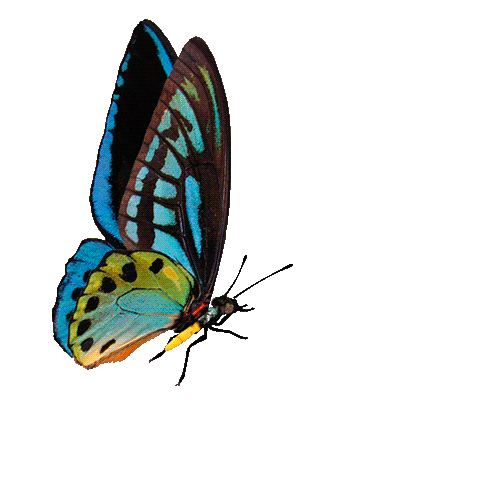 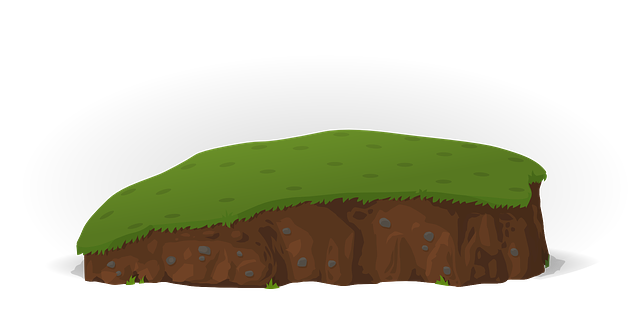 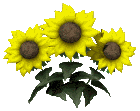 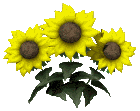 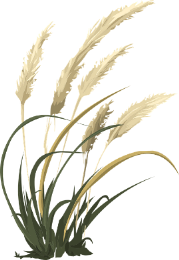 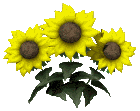 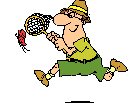 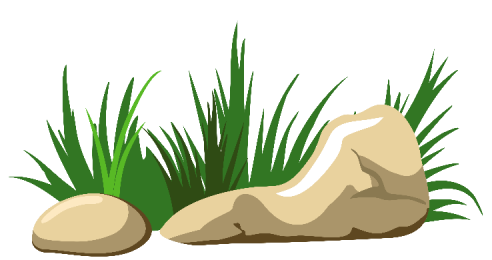 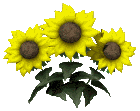 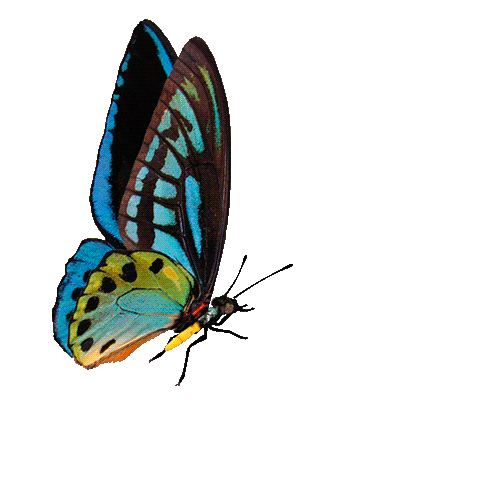 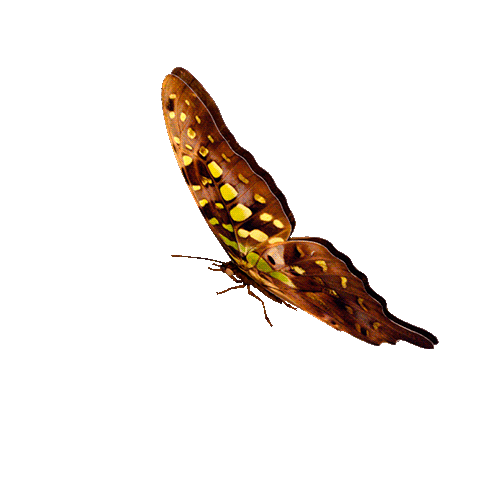 1
CHÚC MỪNG 
ĐỘI B
5
CHÚC MỪNG 
ĐỘI A
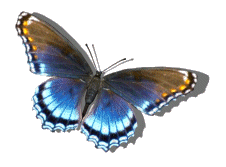 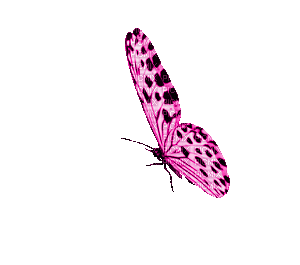 2
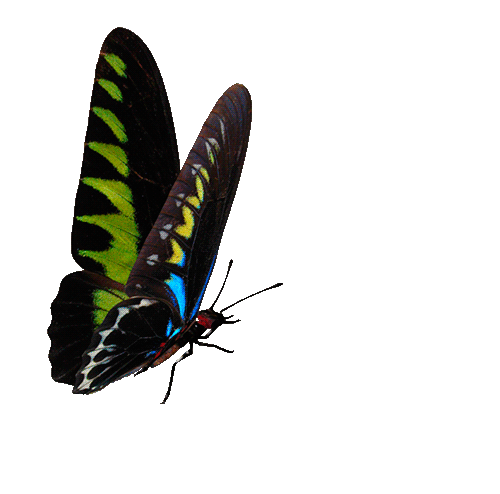 4
3
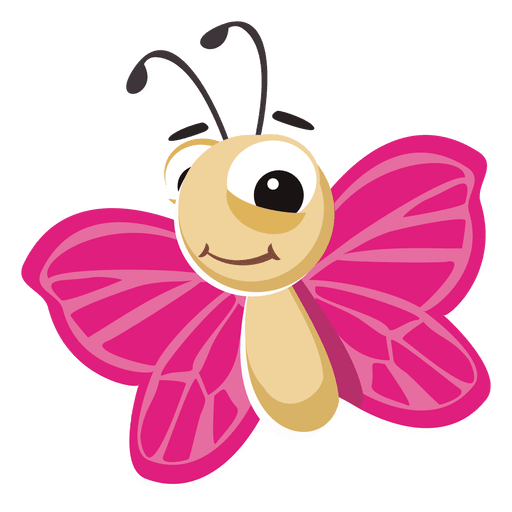 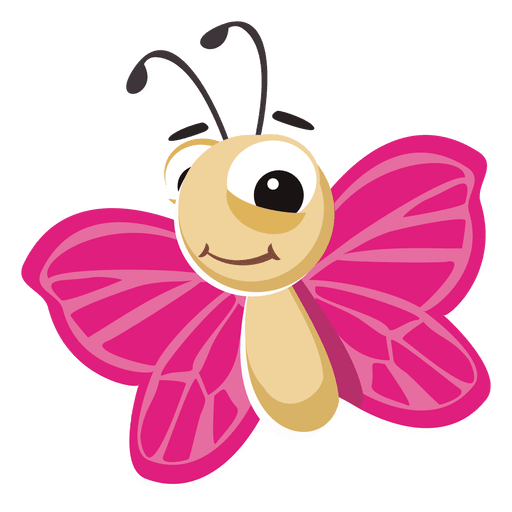 1
2
3
4
5
6
7
8
9
10
1
2
3
4
5
6
7
8
9
10
PIPI
ĐỘI A
ĐỘI B
Động năng của vật là:
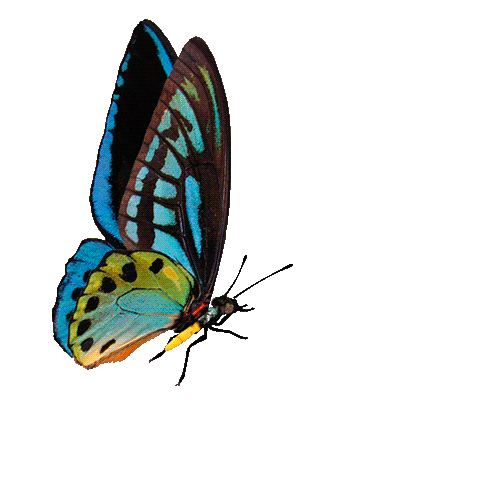 A. Năng lượng do vật chuyển động
B. Năng lượng do vật bị biến dạng
C. Năng lượng do vật có nhiệt độ
GO HOME
D. Năng lượng do vật có độ cao.
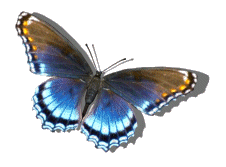 Năng lượng tích trữ bên trong một lò xo đang bị nén tồn tại ở dạng nào?
A. Năng lượng nhiệt.
B. Động năng.
C. Thế năng hấp dẫn.
GO HOME
D. Thế năng đàn hồi.
Năng lượng lưu trữ trong một que diêm là?
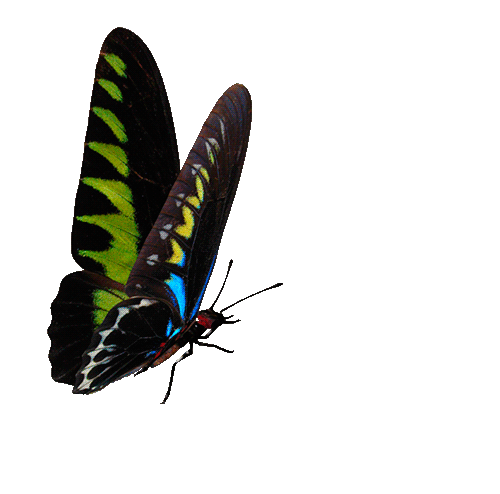 A. Động năng
B. Năng lượng hóa học
C. Thế năng hấp dẫn
GO HOME
D. Năng lượng ánh sáng
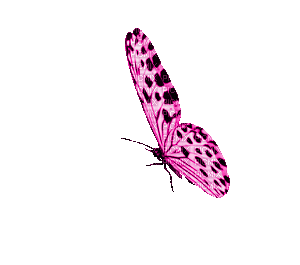 Thế năng hấp dẫn, thế năng đàn hồi, năng lượng hóa học, năng lượng hạt nhân thuộc nhóm năng lượng nào?
A. Nhóm năng lượng lưu trữ.
B. Nhóm năng lượng gắn với chuyển động.
C. Nhóm năng lượng nhiệt.
GO HOME
D. Nhóm năng lượng âm.
Nhóm năng lượng gắn với chuyển động là:
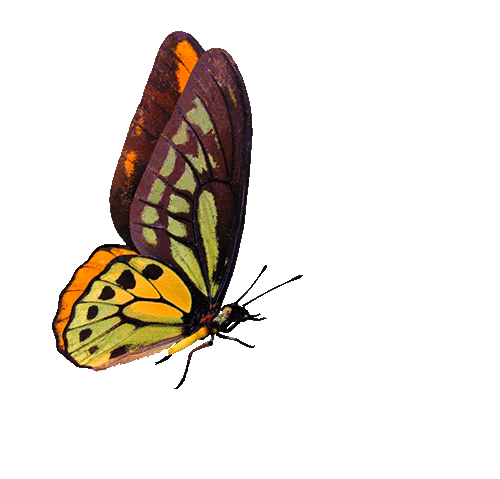 A. Động năng, năng lượng của xăng dầu.
B. Động năng, năng lượng hạt nhân.
C. Năng lượng ánh sáng, năng lượng âm thanh.
GO HOME
D. Năng lượng hóa học, năng lượng hạt nhân
Tinh thần học tập rất tốt!! Cảm ơn các em